ỦY BAN NHÂN DÂN QUẬN LONG BIÊN
TRƯỜNG MẦM NON CỰ KHỐI
PHÁT TRIỂN NHẬN THỨC
HOẠT ĐỘNG KHÁM PHÁ XÃ HỘI
Đề tài: Lễ hội mùa Xuân
Lứa tuổi: Mẫu giáo lớn
Giáo viên: Nguyễn Thị Thảo
Năm học: 2024 - 2025
Mục đích – Yêu cầu
1. Kiến thức
Trẻ biết một số hoạt động trong lễ hội mùa xuân của địa phương: Lễ đình, chùa, các trò chơi dân gian kéo co, bịt mắt đập niêu; hát quan họ, bắt vịt…
2. Kỹ năng
- Rèn cho trẻ kỹ năng sử dụng ngôn ngữ mạch lạc.
- Trẻ hiểu ý nghĩa và yêu thích các hoạt động đó.
.
3. Thái độ
Giáo dục trẻ cách chăm sóc và bảo vệ môi trường, yêu quý thiên nhiên.
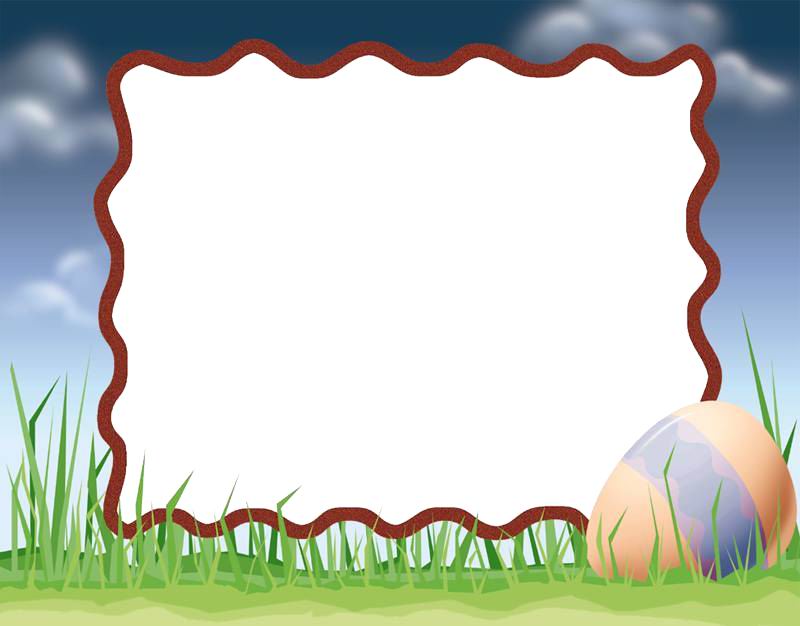 1. ổn định tổ chức
  
Cô cho trẻ hát múa bài: “Inh lả ơi”
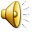 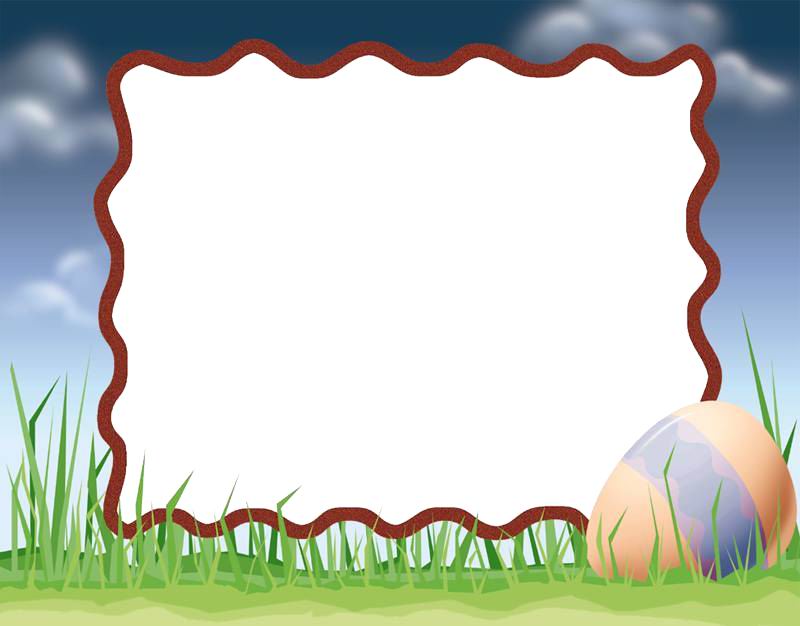 2. Phương pháp, hình thức tổ chức
CÁC Hoạt động diễn ra trong ngày hội làng
- Đây là hình ảnh gì? Khi nào con được xem rước kiệu?- Mọi người mặc trang phục như thế nào?- Con đã được xem rước kiệu chưa?
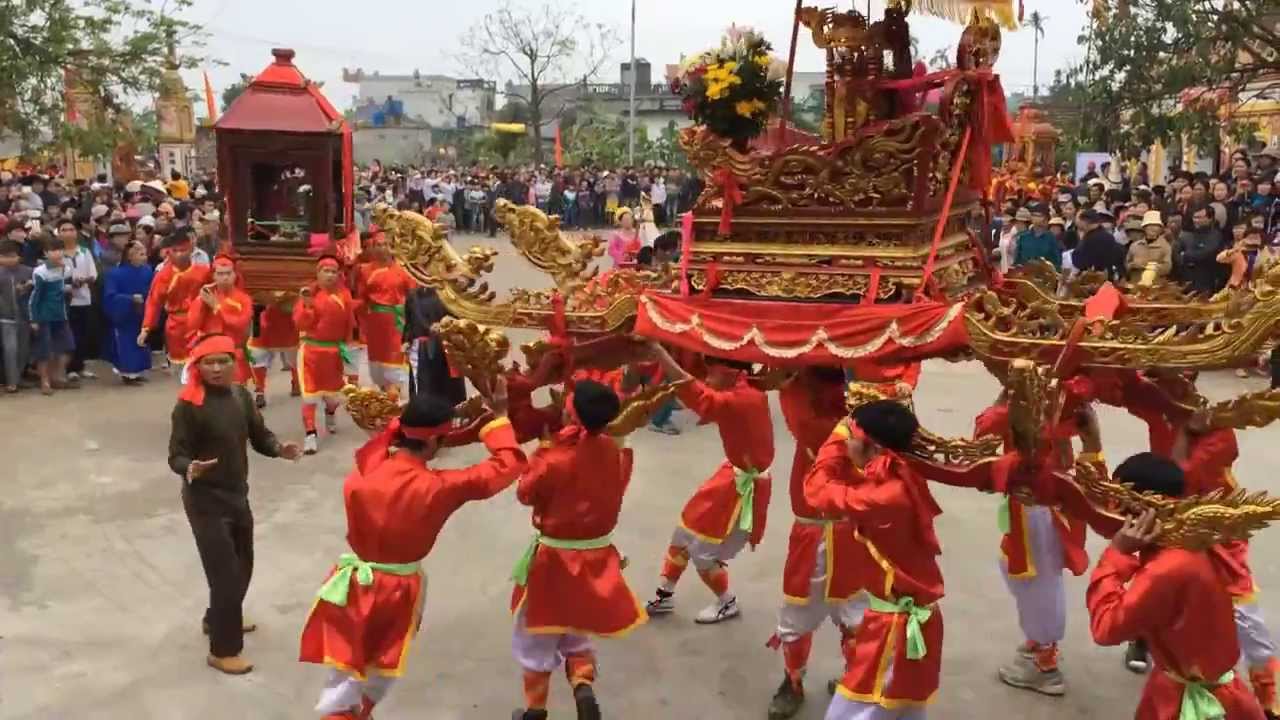 - Mọi người đang làm gì? - Trong ngày hội làng còn có những trò chơi nào nữa?- Con thích chơi trò chơi gì? Vì sao?
Các hoạt động khác diễn ra trong ngày hội làng1. Múa rồng
2. Hát quan họ
3. Thi đấu vật
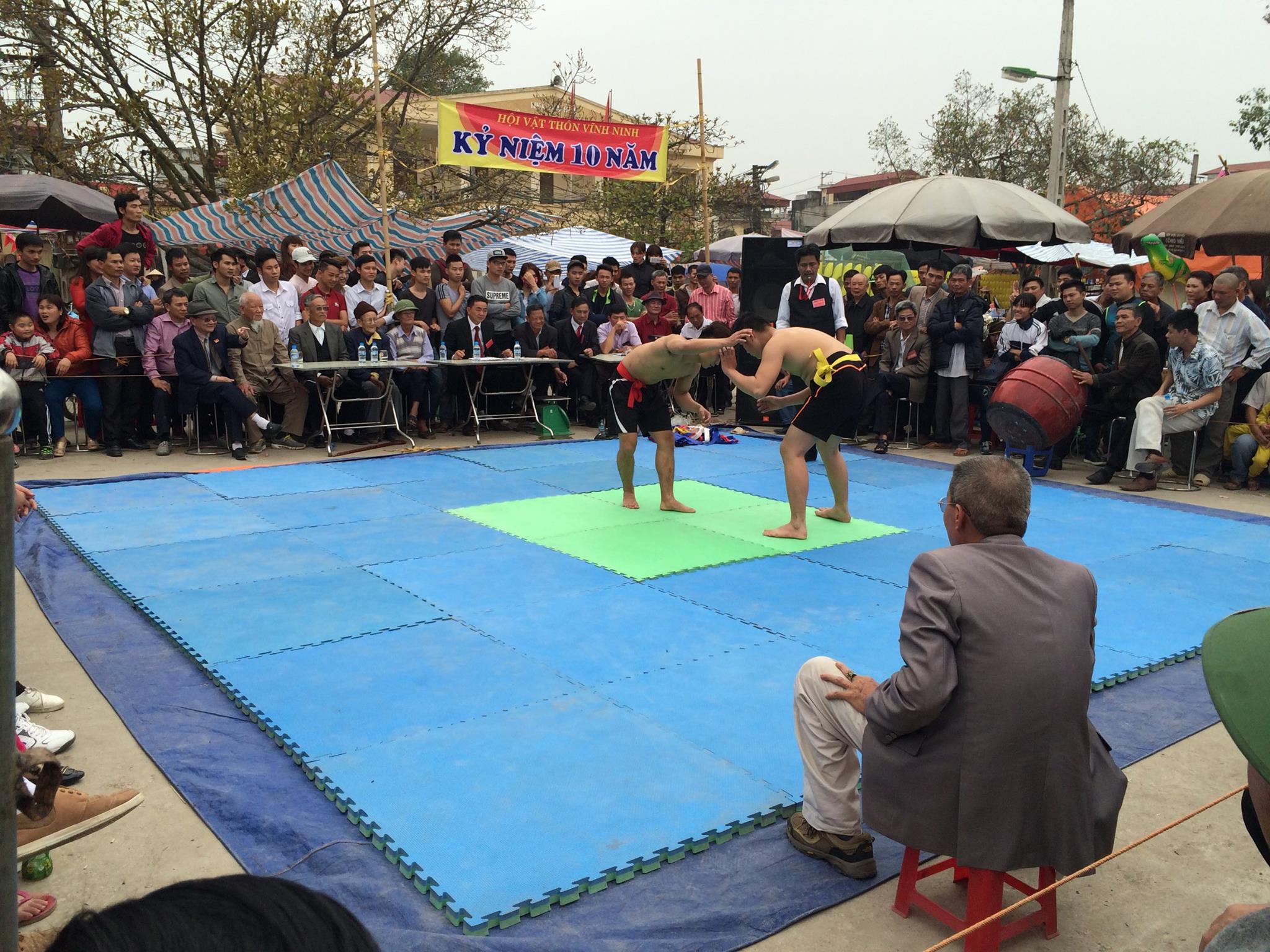 4. Trò chơi bắt vịt
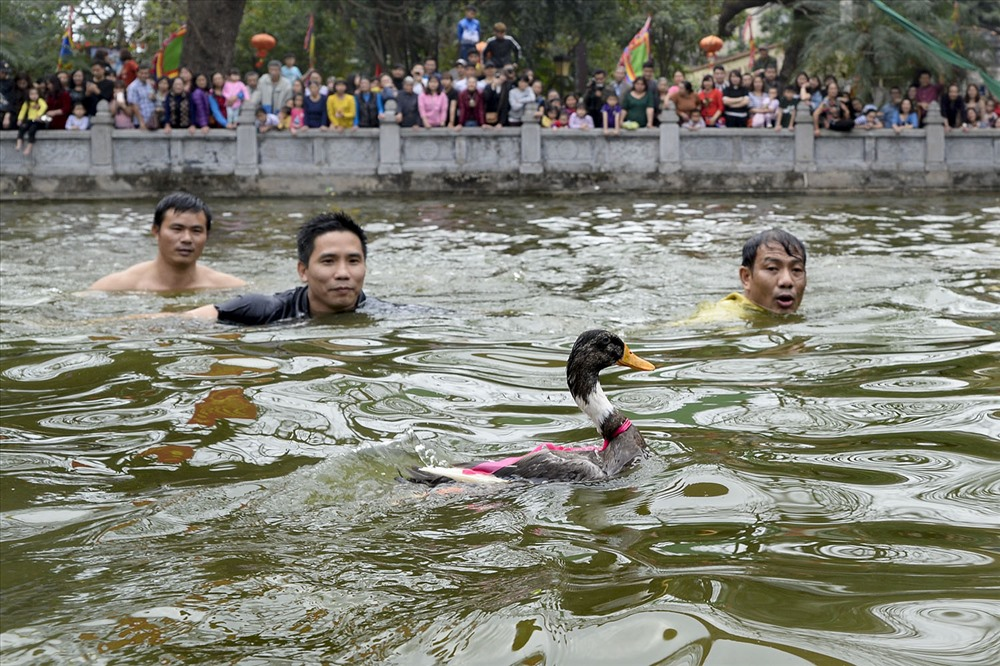 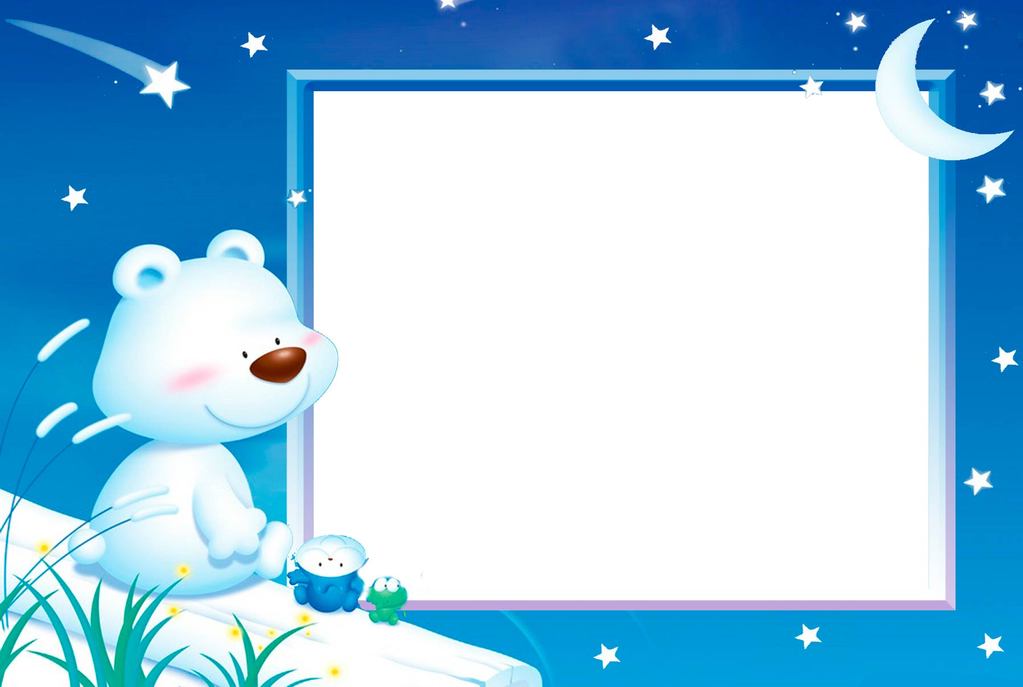 Trò chơi 1: Ai nhanh nhất
(Kể nhanh tên các hoạt động diễn ra trong ngày hội làng)
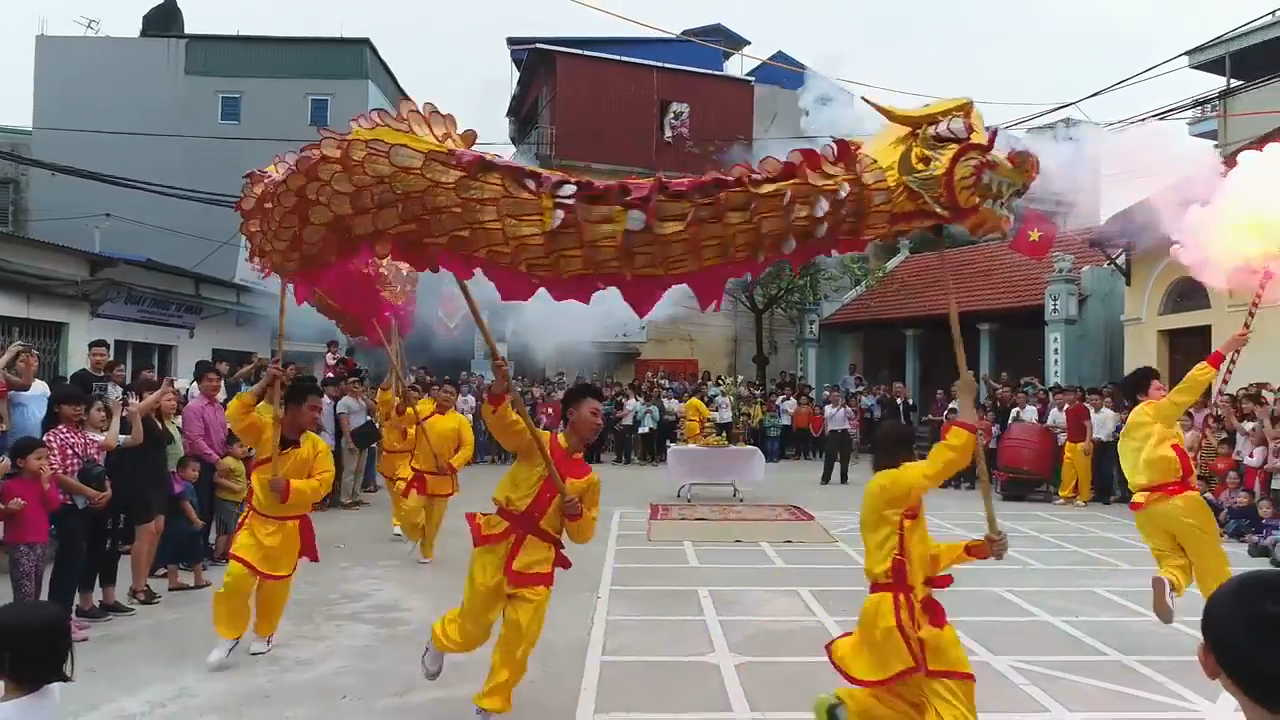 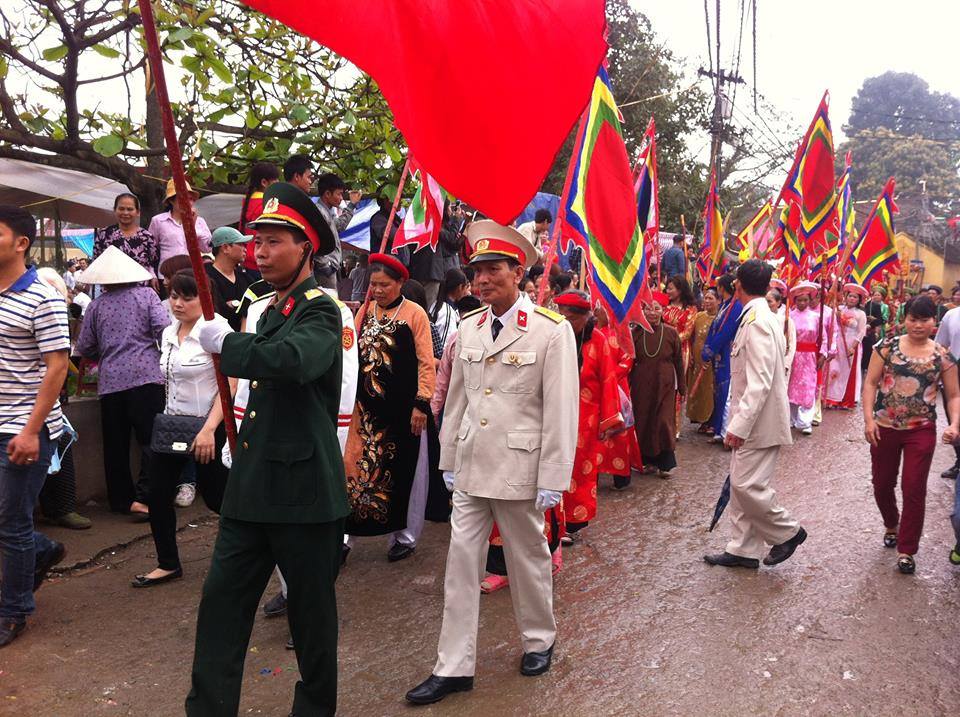 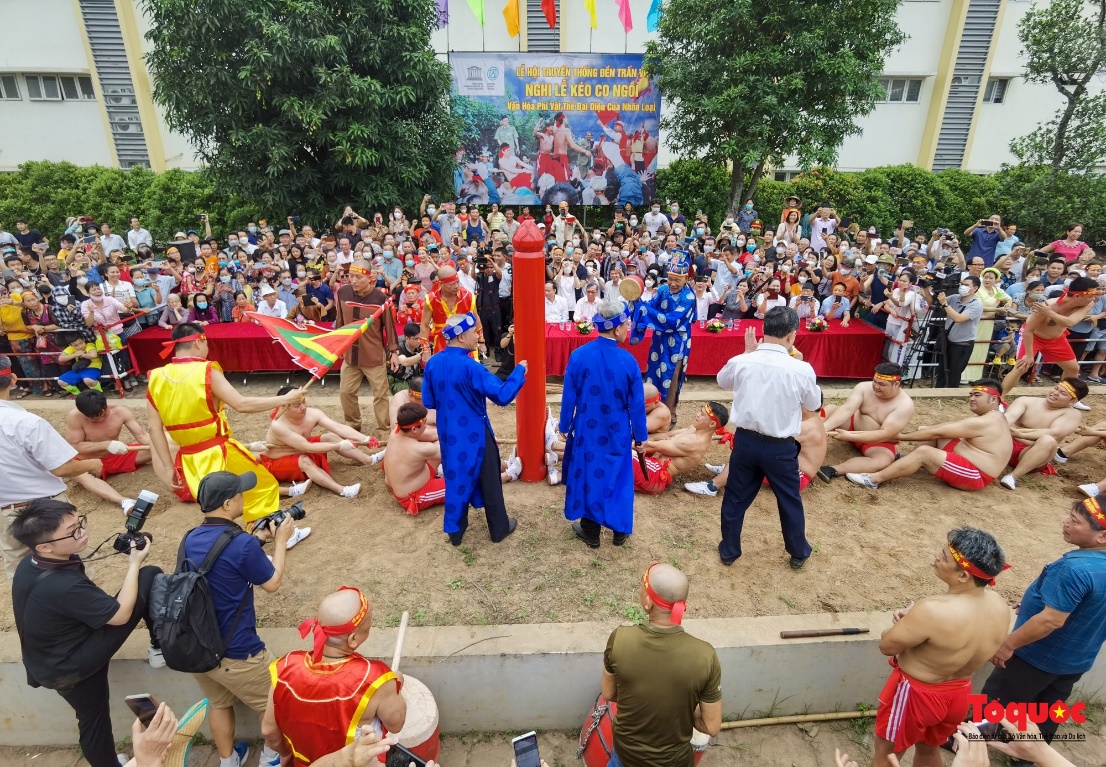 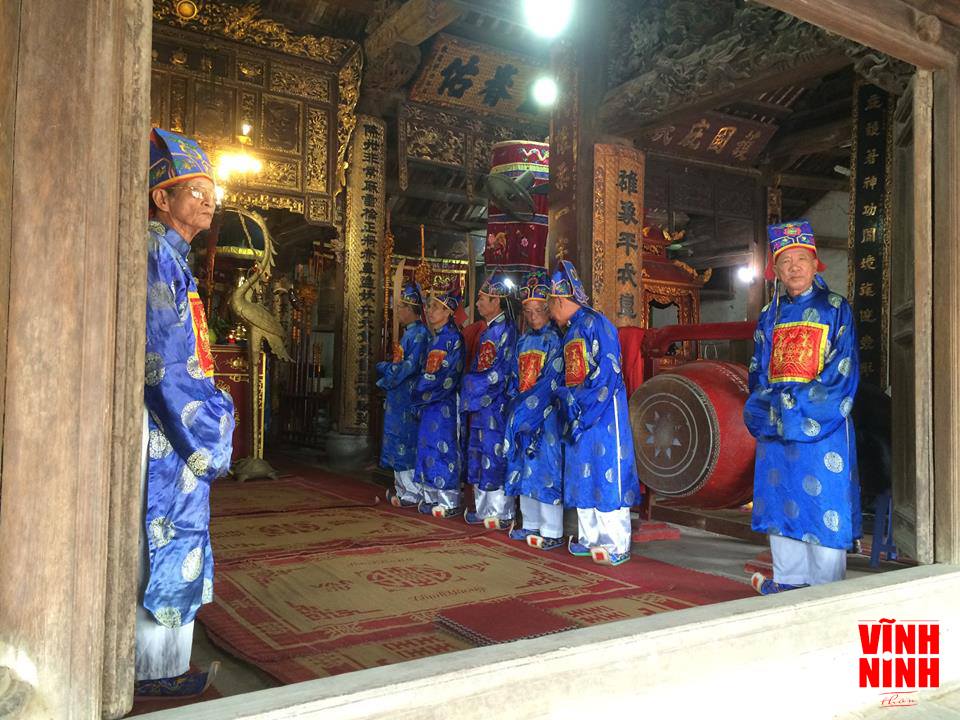 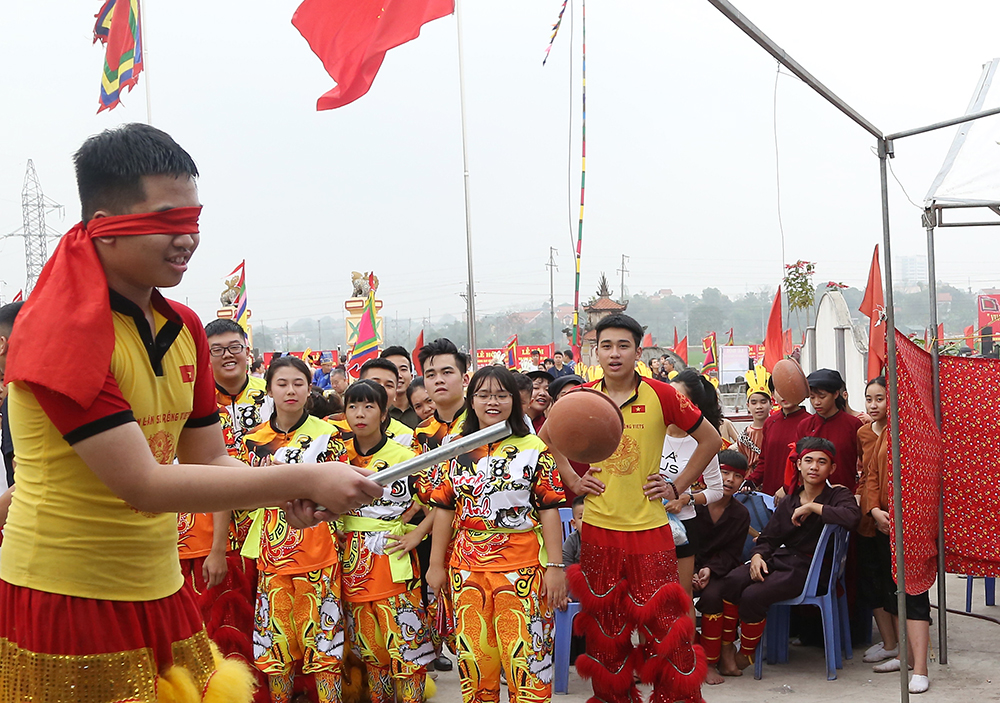 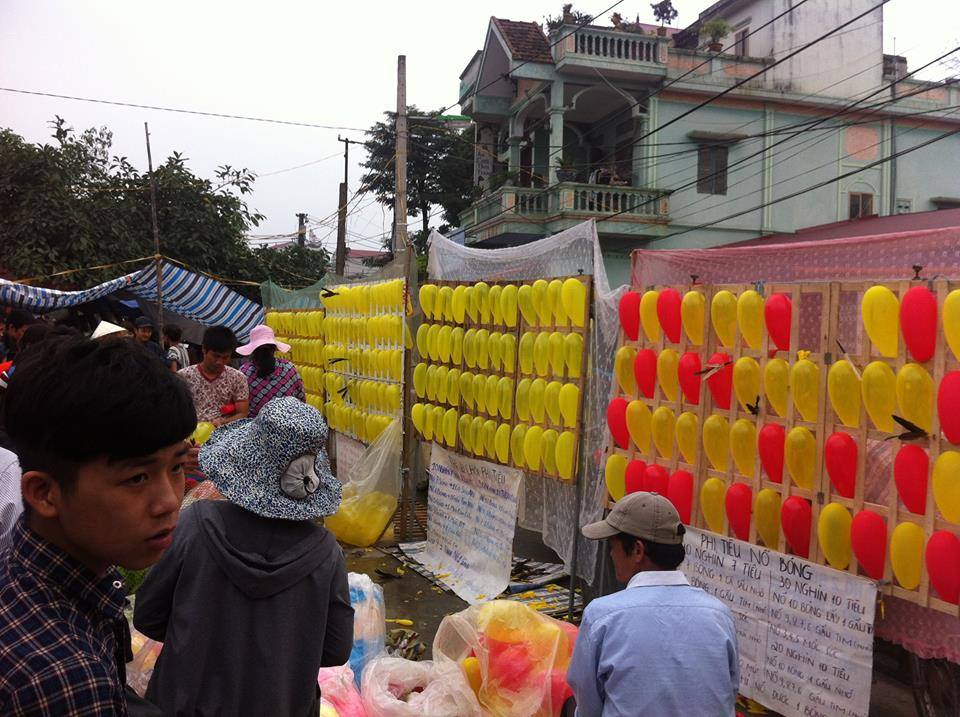 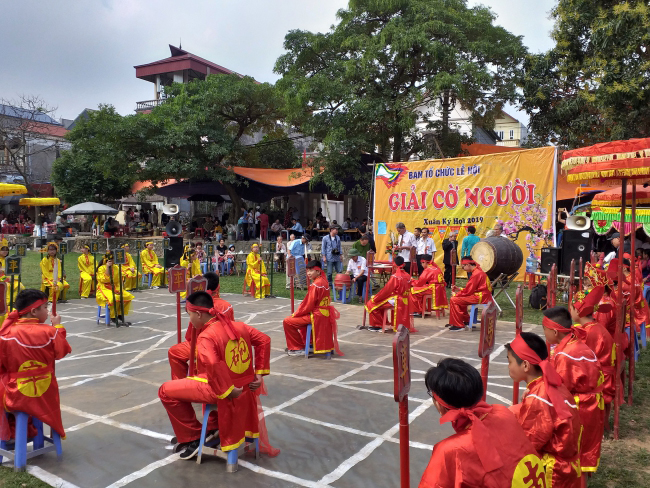 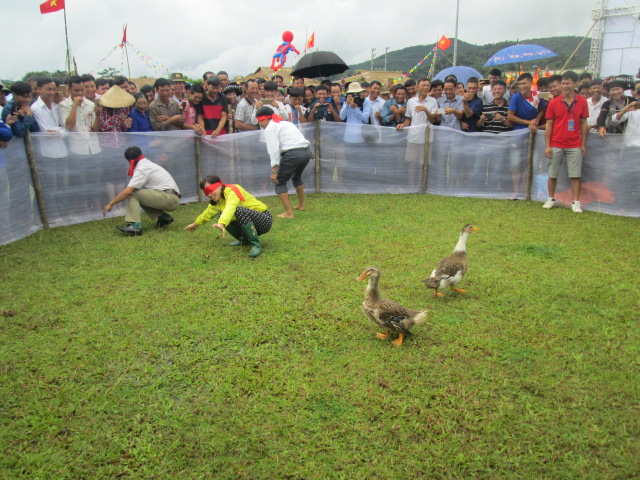 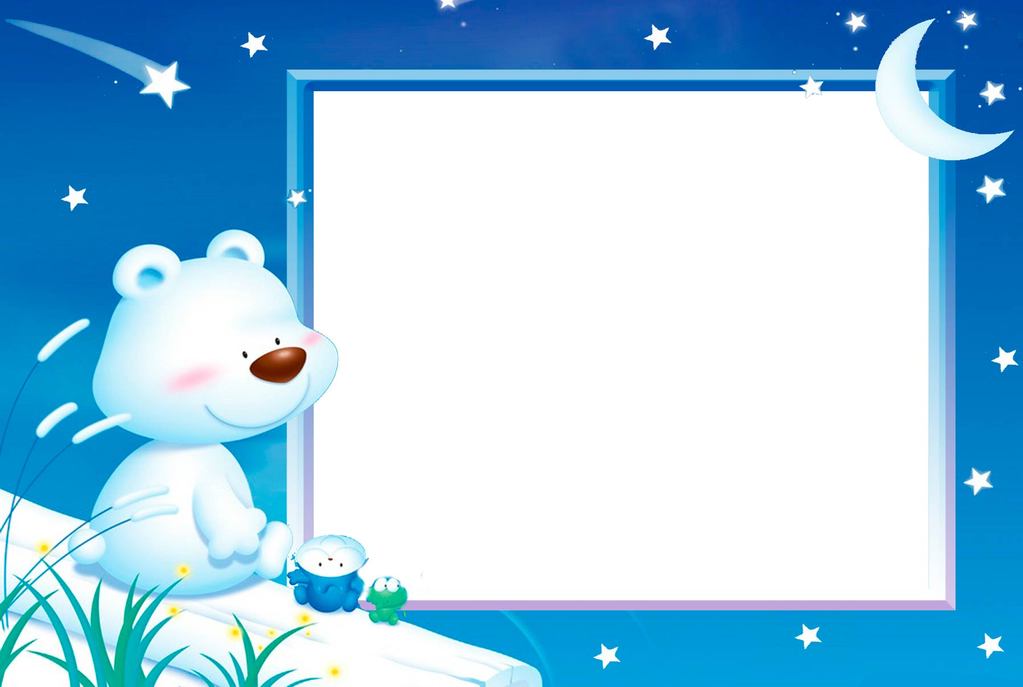 Trò chơi 2: Bé nào giỏi
(Tìm hoạt động không có trong ngày hội làng)
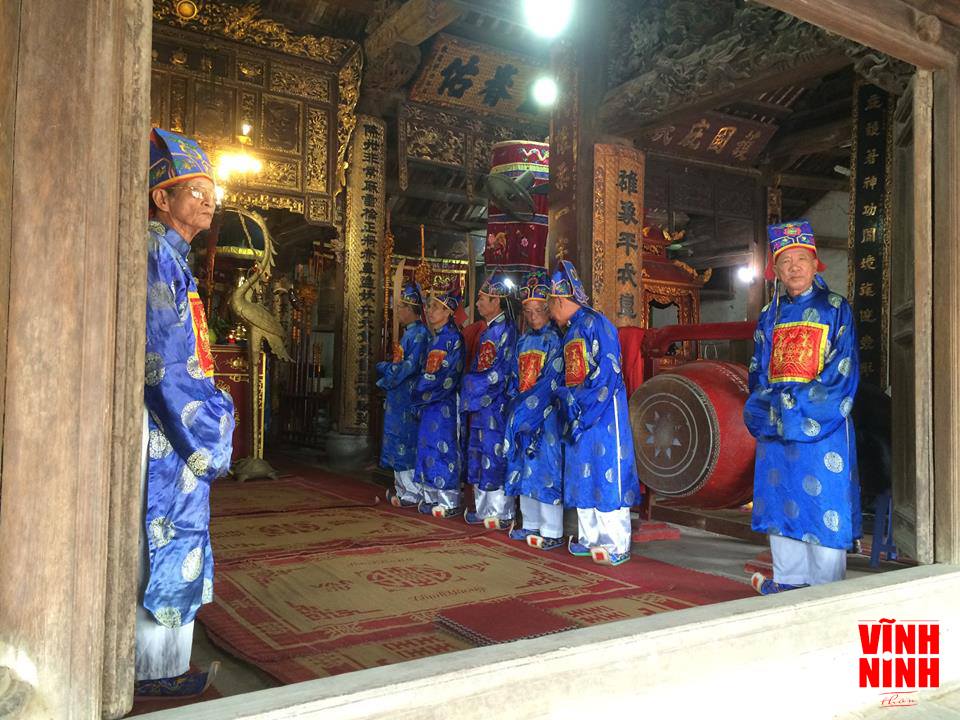 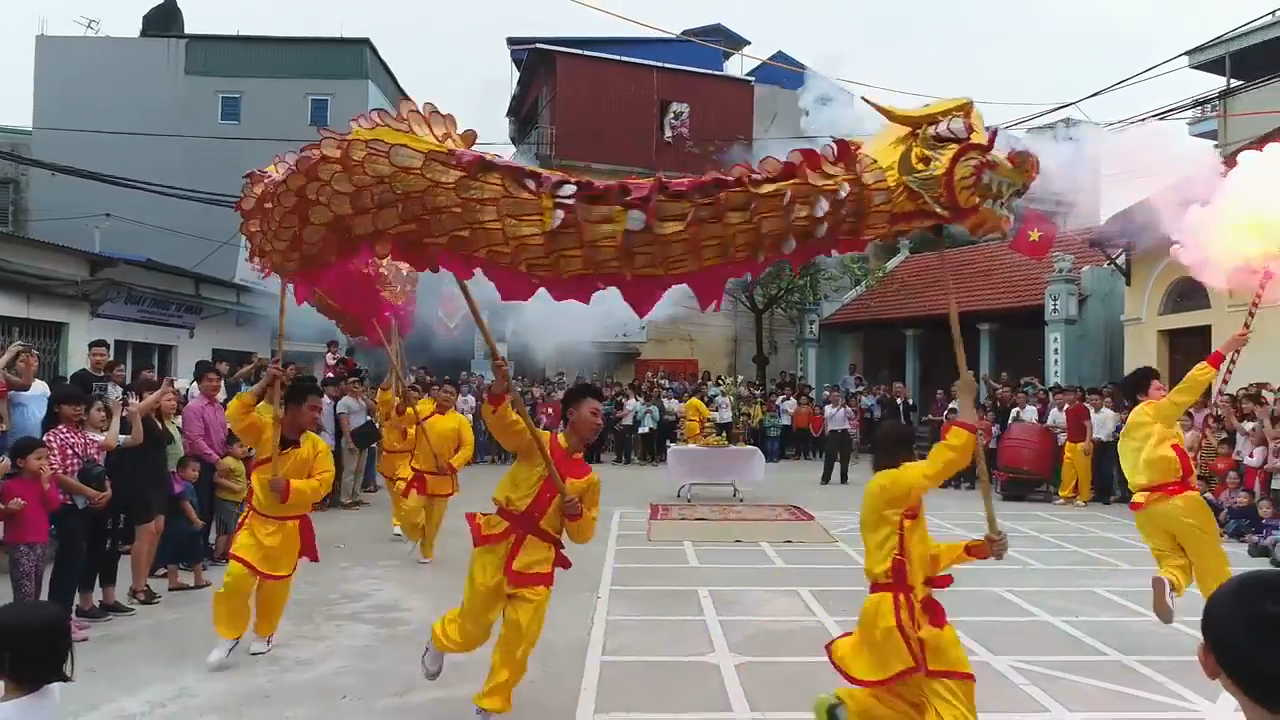 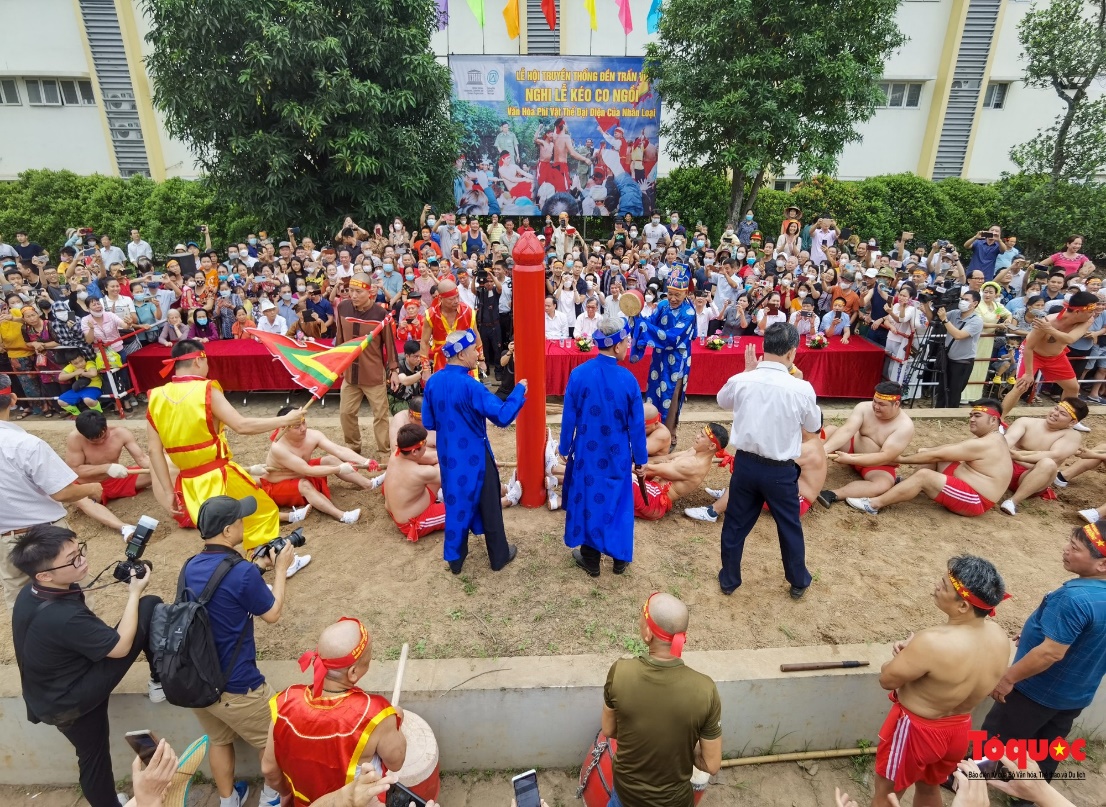 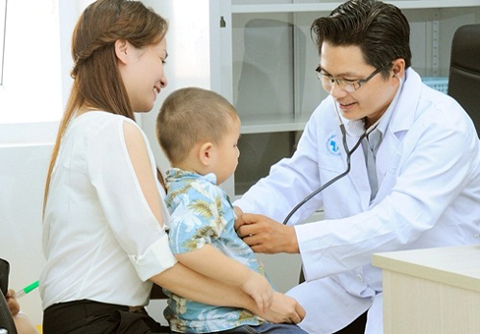 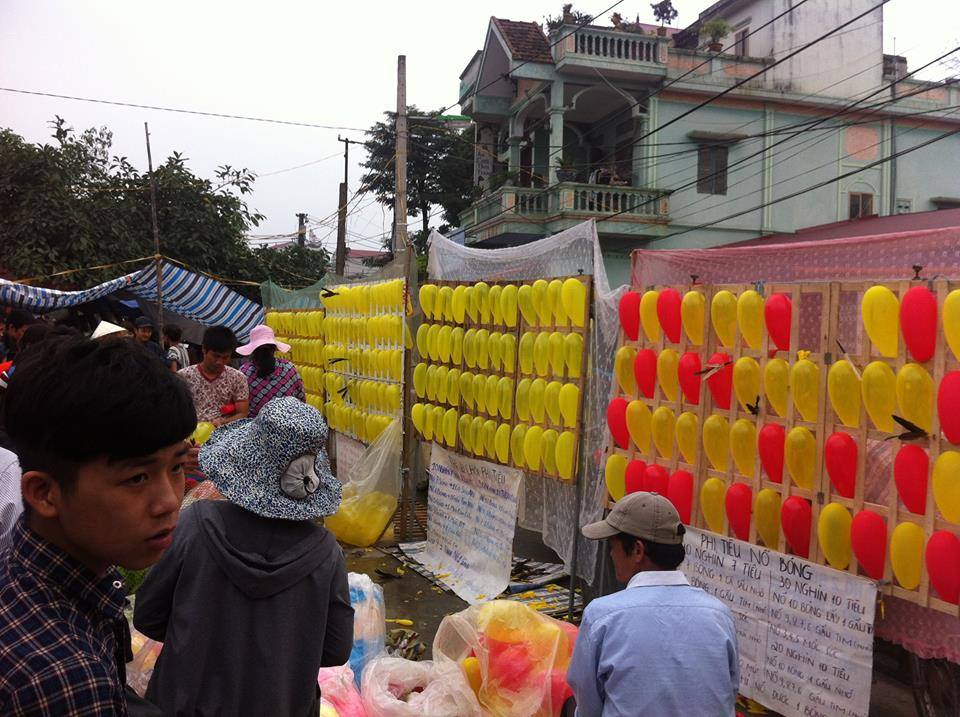 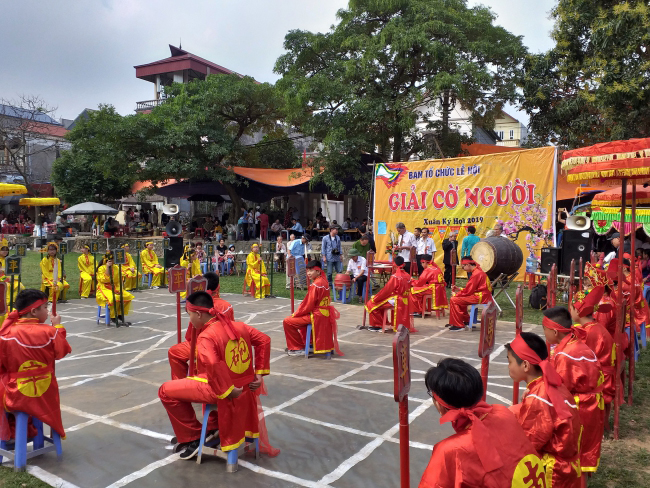 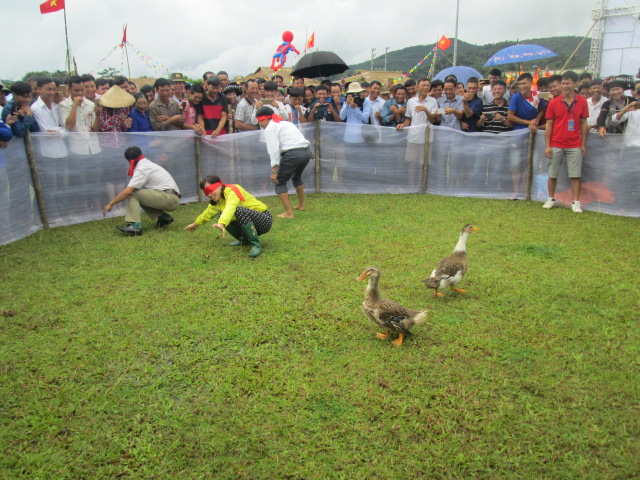 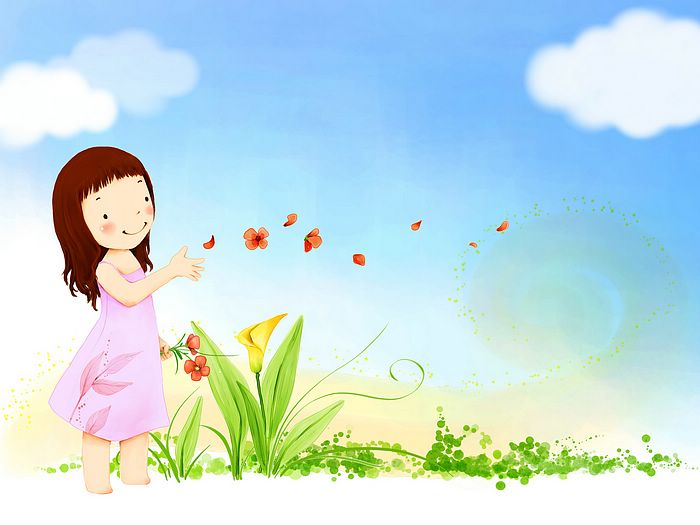 Giờ học đã kết thúc. Cô chúc các con chăm ngoan học giỏi.
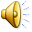